Literature reviews
Introduction and step-by-step guide
[Speaker Notes: These lecture slides are based on Scribbr’s Knowledge Base article “How to write a literature review,” which can be found here: https://www.scribbr.com/dissertation/literature-review/

How to edit this presentation:

Click on “File” in the top-left corner.
Click on “Make a copy”
Select “Entire presentation”
Save the presentation in your personal Google Drive.
You can now edit the copy of this presentation!]
What is a literature review?
[Speaker Notes: This presentation is designed to tell you something about what a literature review is, why you might need to write one, and how to do so.
Audience question: So what do you know about the literature review? What does it involve?]
A literature review...
Surveys scholarly sources on a specific topic
Provides an overview of current knowledge
Points out gaps in existing research
Appears as part of a dissertation or on its own
[Speaker Notes: A literature review is a survey of scholarly sources on a specific topic.
It provides an overview of the current state of knowledge on that topic by analyzing and evaluating relevant studies.
As well as looking at what’s already known, it seeks to point out what isn’t yet known – often to provide a justification for your own research.
A literature review can appear as part of a dissertation, thesis, research paper, or proposal, or as a stand-alone assignment.
As part of a longer piece of research, it’s there to ensure you have a thorough understanding of the existing research in your area before embarking on your own.
As its own assignment, it’s there to provide a general evaluation of the state of research on a topic of your choice.

“What Is a Literature Review?” video: https://www.youtube.com/watch?v=KkAnKGuX7fs]
Purpose of the literature review
Demonstrate familiarity with the topic and scholarly context
Develop a theoretical framework and methodology
Position your approach in relation to other researchers
Show how your research fits in
[Speaker Notes: So why do you need to write a literature review? There are a few main reasons.
The literature review allows you to demonstrate familiarity with your topic and the scholarly literature concerning it. Engagement with the work of other scholars is a key part of academic research and writing.
As part of a larger research project, the literature review also informs the development of your framework and methodology. Seeing the approaches others have taken to your topic and assessing their advantages and disadvantages provides guidance for your own approach.
Part of this is about positioning yourself; your literature review provides a clear indication of your own research’s place in relation to other researchers. Which approaches have informed your own, and which do you reject?
Finally, identifying a gap in the research is crucial to expressing the originality and value of your own research. It’s important for all academic research to demonstrate that it contributes something new and worthwhile to the field.]
Conducting a literature review:
5 steps
[Speaker Notes: You know what it is and why it exists; now for the “how” of the literature review.
A useful way to approach your literature review is to look at it as a process in five steps.]
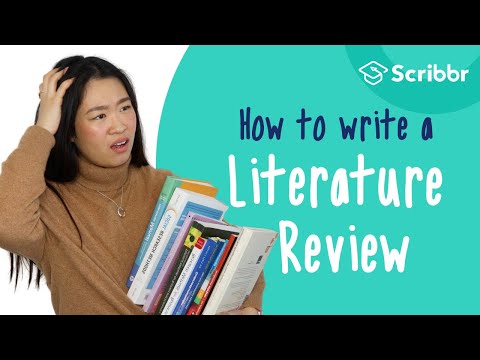 [Speaker Notes: This video introduces the five steps of the literature review process.]
Step 1
Search for relevant literature
[Speaker Notes: The first step is to search for relevant literature. For that, you need to have a clearly defined topic and research problem.
In the case of a longer piece of research, you’ll already have defined these by the time you come to write your literature review.

“How to Search for Relevant Literature” video: https://www.youtube.com/watch?v=u0KVJ0lj8rw]
Defining your research problem
Effects of social media 
Social media & body image 
Social media & body image among Gen Z
What is the impact of social media on body image among Generation Z?
[Speaker Notes: If the literature review is a stand-alone assignment, developing a clearly defined focus will be your first step.
This involves narrowing down your topic to a clearly defined research problem and associated questions.
Take the example shown here. You’re interested in the effects of social media, but that’s a very broad topic that needs to be narrowed down.
So you narrow it down to a specific effect—the relationship between social media and body image. That’s better, but it might still be a bit broad for this kind of research. 
Finally, you settle on body image issues in relation to social media among a specific group of people, Generation Z, and you formulate specific questions you want to investigate in the literature.
Keep in mind that you might have to broaden or narrow your research question depending on how much research has been published on your topic.


“Research problem” article: https://www.scribbr.com/research-process/research-problem/
“Research questions” article: https://www.scribbr.com/research-process/research-questions/]
Identifying keywords
Social media, Facebook, Instagram, Twitter, Snapchat, TikTok
Body image, self-perception, self-esteem, mental health
Generation Z, teenagers, adolescents, youth
[Speaker Notes: Once you have defined your research problem and questions, you can come up with a list of relevant keywords to use in your search.
Try to think comprehensively; come up with synonyms and variants of key terms to make sure you don’t miss anything.
Consider these keywords. You have the main keywords in bold, but equally important are the related terms listed after each one.
You don’t know exactly what language other researchers might have used, so it’s best to cast a broad net to avoid missing anything.]
Where to search
Your university’s library catalogue
Google Scholar
JSTOR
EBSCO
Project Muse (humanities and social sciences)
Medline (life sciences and biomedicine)
EconLit (economics)
Inspec (physics, engineering and computer science)
[Speaker Notes: There is a wide variety of research databases to search for relevant studies.
Search the library catalogue, but also try other major databases like Google Scholar and JSTOR.
Some databases are specialized in specific fields—Project Muse covers the humanities and social sciences, for example.
Try searching databases specialized in your field to find more relevant results.]
Searching efficiently
Use boolean operators (AND, OR, NOT)
Read abstracts
Check bibliographies for more sources
Note recurring citations
[Speaker Notes: There are a few tricks you can use to search efficiently. The first is using boolean operators.
These are capitalized terms like “AND,” “OR,” and “NOT” in your searches that allow you to exclude or require certain terms in the results.
For example, you might search for “apple NOT fruit” if you’re specifically looking for results about the tech company Apple.
To assess the usefulness of the sources you find, read their abstracts. These are short summaries of the content of an article that allow you to get an impression of them without spending a lot of time reading what may turn out to be an irrelevant article.
Once you’ve found an article that is useful, be sure to check what sources it cites. Reading the bibliography of an article might reveal additional sources to you.
In particular, look out for sources that are cited repeatedly in various articles; these are likely to be important and should not be missed.]
Step 2
Evaluate and select sources
[Speaker Notes: Next, you need to evaluate your sources and decide which ones are most relevant to include.
Audience question: Once you’ve got some sources, what do you think are the important questions to ask about each source for evaluation purposes?]
Questions to ask about sources
What question is addressed?
What are the key concepts?
What are the key theories and methods?
What are the results and conclusions?
How does it relate to other studies?
What are the key insights and arguments?
What are the strengths and weaknesses of the research?
[Speaker Notes: These are the kinds of questions to ask about each source: 
What question is it asking, what are its key concepts, theories and methods, its results and conclusions?
How does it fit in with other research, and what are its key insights and arguments?
One of the most important things to consider is the quality of the research you’re looking at.
If the author acknowledges any particular strengths or weaknesses, pay attention to these.
But additionally, evaluate the research for yourself: Are there any problems with the research that the author doesn’t notice or acknowledge? Is there any pattern to which approaches tend to be the most successful?]
Taking notes
Quotes
Summaries of key points
Source information:
Author name
Title & journal name
Year of publication
Page numbers
[Speaker Notes: At this stage, there is a lot of information to take in, and taking effective notes is important.
Copy down specific quotes that you might want to integrate into your review—it can be particularly useful to quote definitions of key concepts.
Paraphrase and summarize key points from each source you read.
Also keep note of source information for your bibliography: Full information on each study including the author’s name, the title, the journal in which it was published, and the year of publication.
It’s essential to note down the page numbers where each quote or paraphrase can be found, as you’ll need these for your citations.
Keeping effective notes at this stage will make the writing process a lot smoother.]
Step 3
Identify themes, debates, and gaps
[Speaker Notes: Now you want to start thinking about what your evaluation of the relevant sources reveals.
You’re looking for identifiable trends in the literature: Themes that come up often, ongoing debates, and gaps in the research.]
What to look for
Trends in the literature over time
Key themes
Debates and disagreements
Pivotal publications
Research gaps
[Speaker Notes: When you encounter disagreements between different scholars, consider whether the issue they disagree on seems resolved or merits further investigation.
When you encounter a particular article or book that is frequently cited, you can assume it’s a pivotal publication for this subject.
How do researchers position themselves in relation to this publication? Do they consider it authoritative or question its value?
To identify gaps in the research, look at what researchers suggest as possible areas for further research, or consider where different sources disagree.
Could a different approach be taken to explain this apparent contradiction?

“Identify Themes and Gaps” video: https://youtu.be/hMGdwIhiwzU]
Examples of trends and gaps
Most research focused on young women
Increasing interest in the visual aspects of social media
Lack of research on platforms like Instagram and Snapchat
This is a gap your research could fill
[Speaker Notes: For example, let’s say we’re reviewing the literature on the relationship between social media and body image issues.
We notice the trend that most research in this area is focused on young women.
We also note that interest in the visual aspects of social media is increasing over time.
However, we also see that relatively little research has been done into highly visual platforms like Instagram and Snapchat.
This represents a noteworthy research gap: There is clear interest in a particular phenomenon, but insufficient research on two of the key platforms where this phenomenon plays out.]
Step 4
Outline your structure
[Speaker Notes: A literature review follows the basic structure of most academic writing: It has an introduction, a body, and a conclusion.
There are many different ways to organize your discussion of your sources in the body. I’ll explain a few of the most common approaches to the structure.]
Common structures
Chronological: 		Organize by time
Thematic: 			Organize by theme
Methodological: 	Organize by methodology
Theoretical: 		Organize by theoretical approach
[Speaker Notes: A chronological approach involves tracing the development of your topic over time. Try to avoid just listing studies in chronological order; rather, identify trends and turning points and explain how different studies fit into the timeline.
If you take a thematic approach, you’ll organize your review based on a selection of themes within your topic, showing how each theme has been treated by different researchers.
A methodological approach may be appropriate if your topic has been approached with a variety of methods. You can trace how these different methods have been applied and what conclusions have emerged from different approaches.
You can do something similar with a theoretical structure, showing how different theoretical approaches have been applied. This might be especially useful if you’re using your literature review to inform your theoretical framework.

“Outline Your Literature Review’s Structure” video: https://youtu.be/pOK1-H8Vafs 
“Theoretical framework” article: https://www.scribbr.com/dissertation/theoretical-framework/]
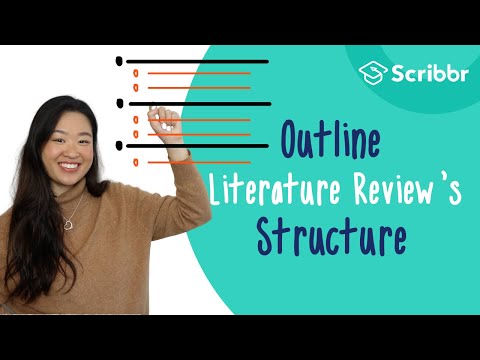 [Speaker Notes: Choose the framework that suits your topic best, and try to draw up a rough outline of your structure; if you like, you can even combine different structures—for example, covering each theme in turn but taking a chronological approach within each theme.
This video shows how each of these approaches might work in practice.]
Step 5
Write your literature review
[Speaker Notes: Now you’re ready to start writing up your literature review.]
Format of a literature review
Introduction establishing purpose
Body analyzing the literature
Conclusion summarizing key findings
[Speaker Notes: Your introduction establishes the purpose of the review; the body directly discusses the literature; and the conclusion summarizes the key findings of the review.
The exact content of each part will vary according to whether you’re writing it as a stand-alone paper or part of a longer text. Let’s take a look at each part of the literature review in turn.]
The introduction
Stand-alone literature review:
Provide background on the topic
Describe the objectives of the literature review
Dissertation, thesis, or research paper: 
Reiterate the central problem
Briefly summarize the scholarly context
[Speaker Notes: In a stand-alone literature review, your introduction has the broad goals of providing background on the topic under consideration and defining the objectives of the literature review.
Treat this like the introduction to most academic papers: introduce the topic, emphasize its importance, and clearly define your goal in conducting the current literature review.
For a literature review that forms part of a longer paper, the introduction is not the first thing your reader will encounter; they’ve already read the introduction of the paper itself.
Because of this, the introduction of this kind of literature review will reiterate your research problem more briefly and summarize the scholarly context in a way that emphasizes the timeliness or originality of your topic.]
The body
May be divided into sections
Analyze and interpret
Critically evaluate
Synthesize different sources
Use well-structured paragraphs
Cite your sources
[Speaker Notes: The structure of your body will be determined by what you decided in Step 4.
Depending on the length of your literature review, the body may be divided into sections with their own subheadings, or just into paragraphs.
Engage with sources in a critical way; don’t just restate the argument or conclusion of each study—make sure to interpret them, evaluate their usefulness, and synthesize different sources to create a coherent picture of the literature as a whole.
Structure your paragraphs appropriately as you would in any paper: Use a topic sentence to introduce each paragraph, and make appropriate transitions between different topics.
Since this is where you discuss the literature directly, it’s important to include proper citations for each source wherever you quote or paraphrase them. 
Follow the citation style you are told to use (e.g. APA, MLA), and consider using a citation generator if you struggle to get them right.

“Transition sentences” article: https://www.scribbr.com/academic-essay/transition-sentences/
“Topic sentences” article: https://www.scribbr.com/research-paper/topic-sentences/
Scribbr APA citation generator: https://www.scribbr.com/apa-citation-generator/
Scribbr MLA citation generator: https://www.scribbr.com/mla-citation-generator/]
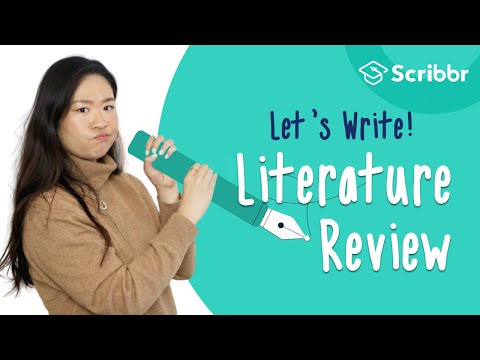 [Speaker Notes: This video shows an example paragraph from the body of a literature review to show how you can accomplish all this in your writing.]
The conclusion
Stand-alone literature review:
Discuss the overall implications
Make suggestions for future research
Dissertation, thesis, or research paper:
Show how the literature review has informed your approach
State what gaps your research will address
[Speaker Notes: The conclusion again looks a bit different depending on the context.
In a stand-alone literature review, this is the end of the paper, and as such your goal here is to discuss the overall implications of your findings and make suggestions for future research on the basis of the gaps and trends you’ve identified in your review.
If this is part of a longer paper, the point here is rather to state how the literature review has informed the approach you will take to the main part of your research, and what gaps that research intends to address.]
Recommended resources
Free Scribbr resources
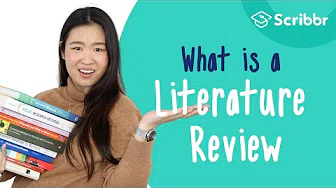 Knowledge Base (300+ articles)
Citation Generator
YouTube Channel
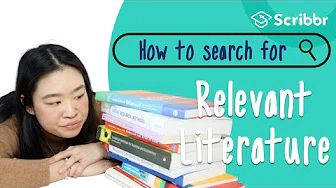 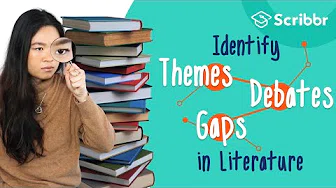 [Speaker Notes: Scribbr provides high-quality articles and videos for free. Every month over 2 million students make use of these resources.]
Hi, we’re Scribbr 👋
We are a team of 60 people in Amsterdam, and we partner with more than 500 freelance editors across the globe to help students graduate and become better academic writers. 
Every day, we work hard on our Proofreading & Editing service, Plagiarism Checker, Citation Generator, Knowledge Base and educational YouTube channel.
Guidelines for using this presentation
This presentation can be freely used and modified for educational purposes. You may:
Display this presentation in a classroom environment
Modify or delete slides
Distribute this presentation in print or in private student environments (e.g. Moodle, BlackBoard, Google Classroom)
Please do give credit to Scribbr for creating this resource. 
Questions or feedback? Email shona@scribbr.com and we’ll be in touch!
[Speaker Notes: How to edit this presentation:

Click on “File” in the top-left corner.
Click on “Make a copy”
Select “Entire presentation”
Save the presentation in your personal Google Drive.
You can now edit the copy of this presentation!]